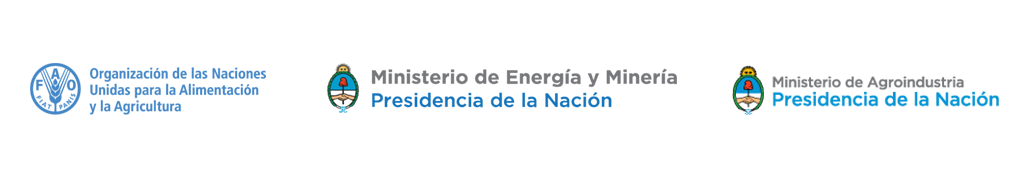 Introducción a la generación térmica y eléctrica con biomasa: recursos, acondicionamiento, tecnologías de conversión y uso final. Casos de éxito en México
Adrián Ghilardi, Ulises Olivares, Diana Ramírez, Raúl Tauro, Roberto Rangel

19 - 23 de Marzo de 2018

Sala de Usos Múltiples (SUM) #1 del Ministerio de Agroindustria de la Nación, Av. Paseo Colón 982 C.A.B.A.
Importancia de la Biomasa en la matriz energética de 
México 2014 (PJ)
Uso actual de BCS 480 PJ
Demanda energética Total 4,895 PJ
3/13/2018
CURSO-TALLER DE ESPECIALIZACIÓN EN TÉCNICAS DE ANÁLISIS Y MODELADO ESPACIAL PARA LA PLANEACIÓN BIOENERGÉTICA
Potencial energético de la biomasa en México
Recursos leñosos
Cultivos
Residuos
PJ/año
Fuente: García et al. 2013
SENER, BNE 2014
3/13/2018
CURSO-TALLER DE ESPECIALIZACIÓN EN TÉCNICAS DE ANÁLISIS Y MODELADO ESPACIAL PARA LA PLANEACIÓN BIOENERGÉTICA
Recursos forestales disponibles (localización)
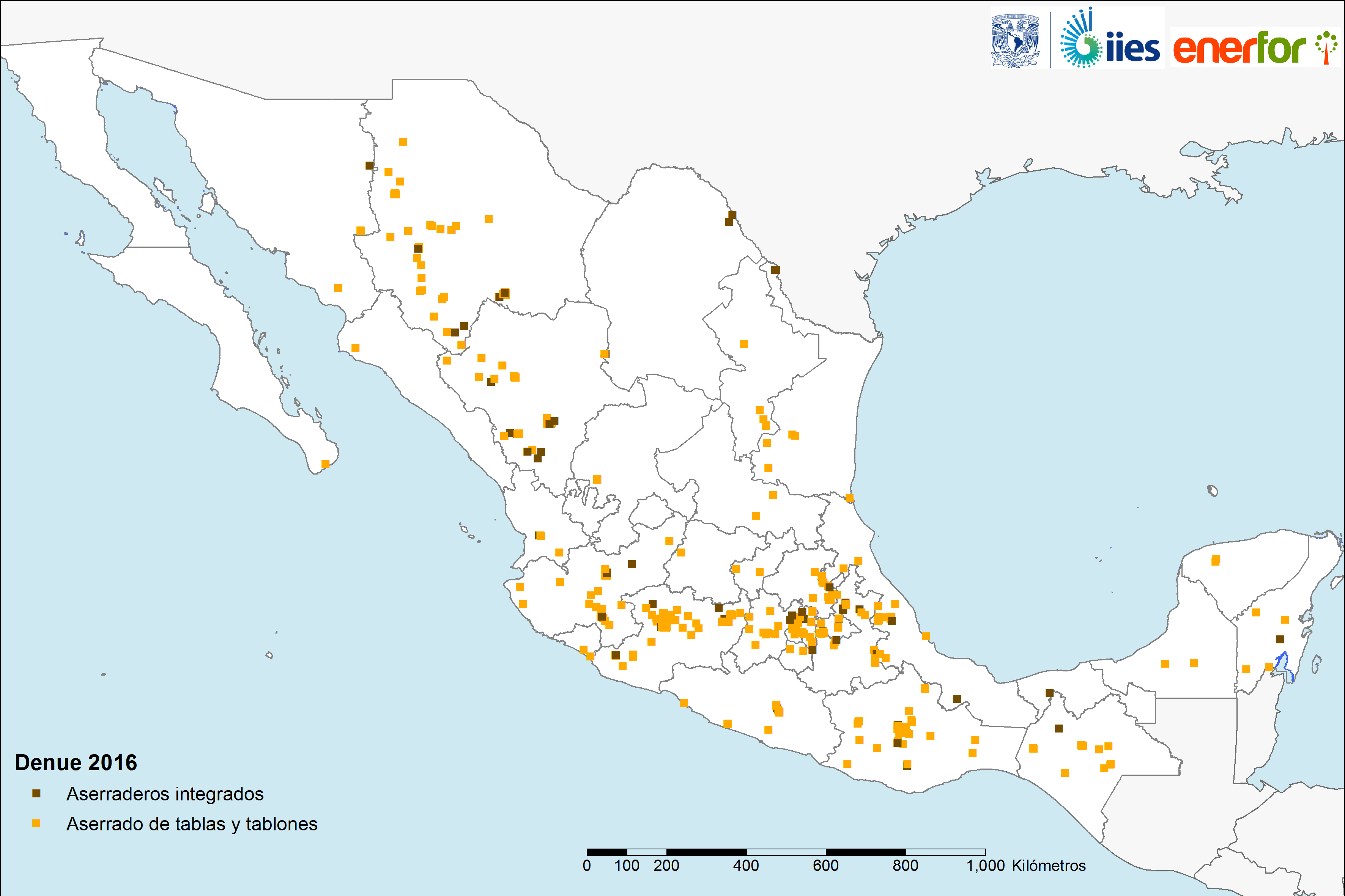 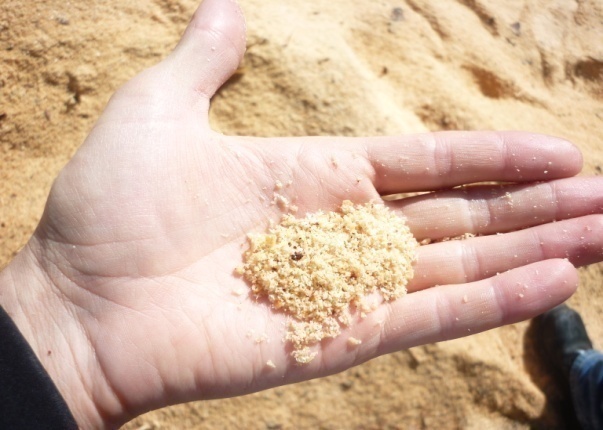 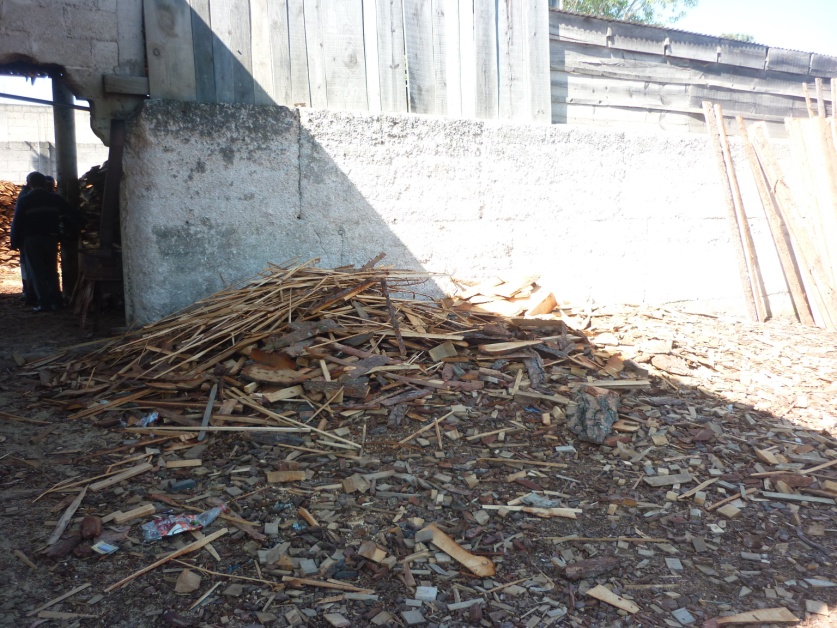 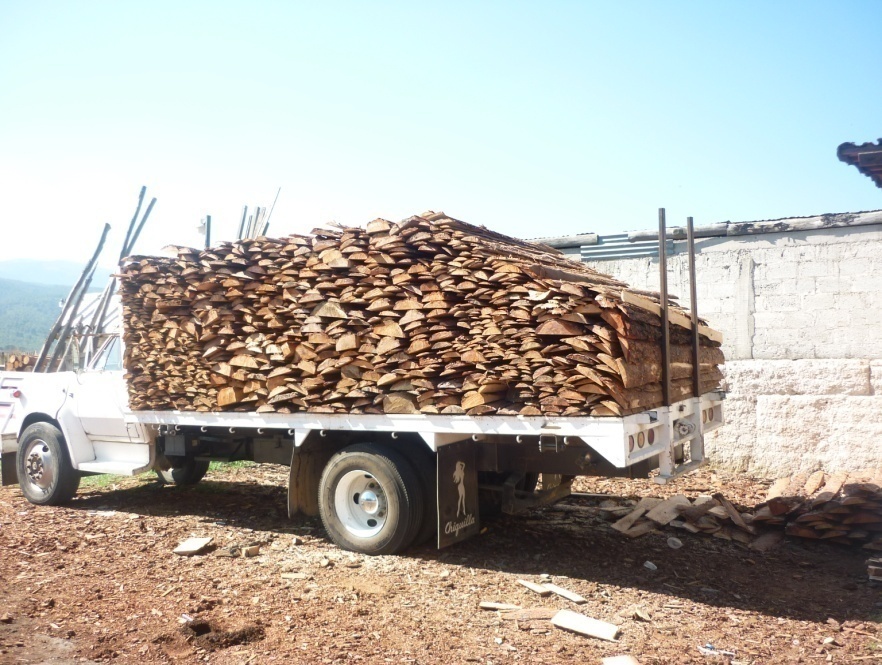 Recursos agrícolas disponibles (localización)
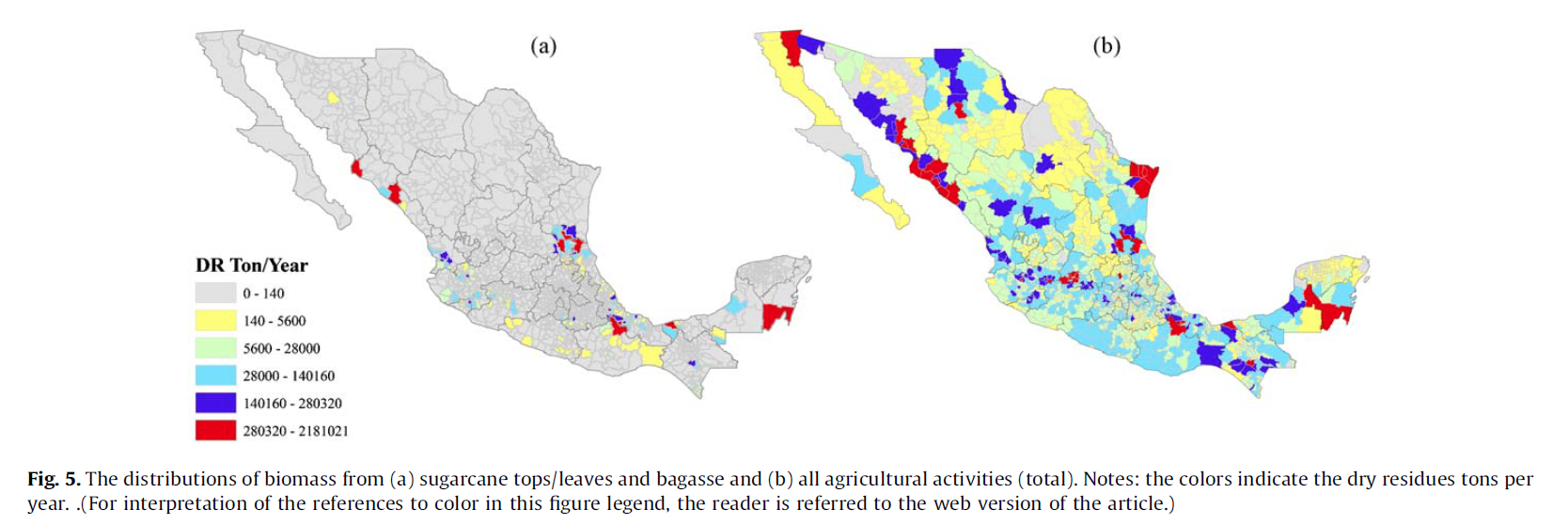 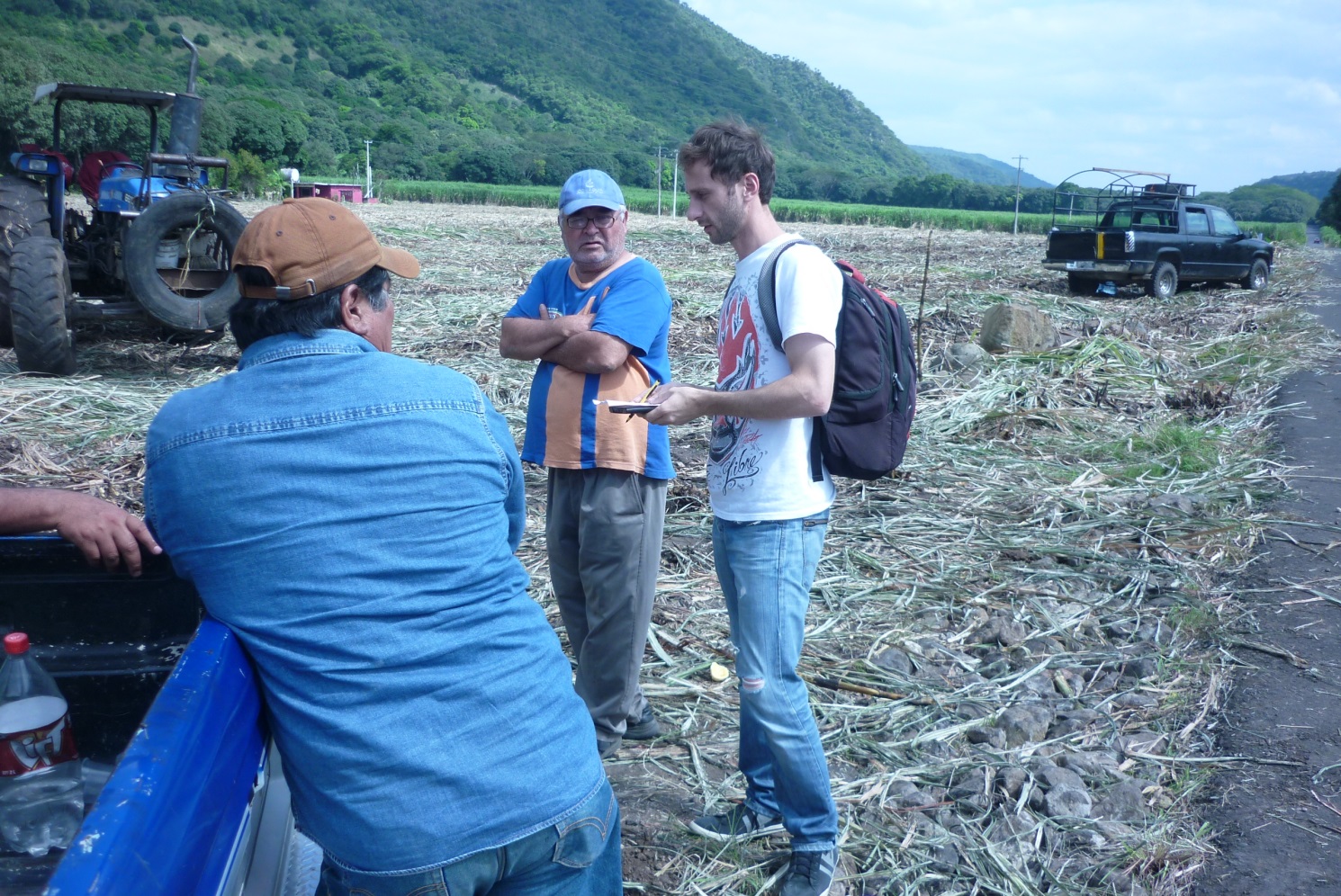 Fuente: Valdez-Vázquez et al. 2010
Caña de azúcar
Aplicaciones actuales de los BCS
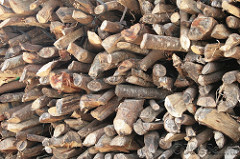 Leña
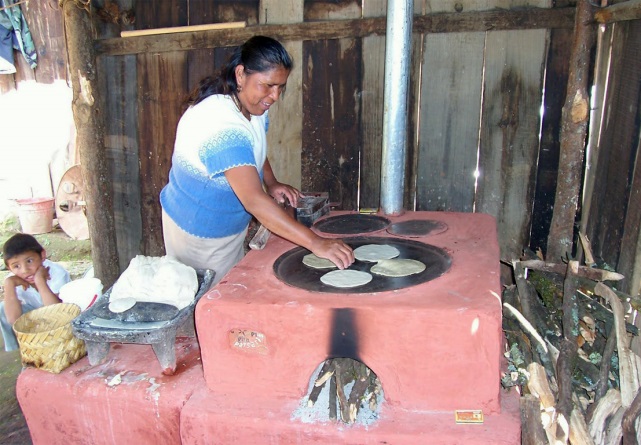 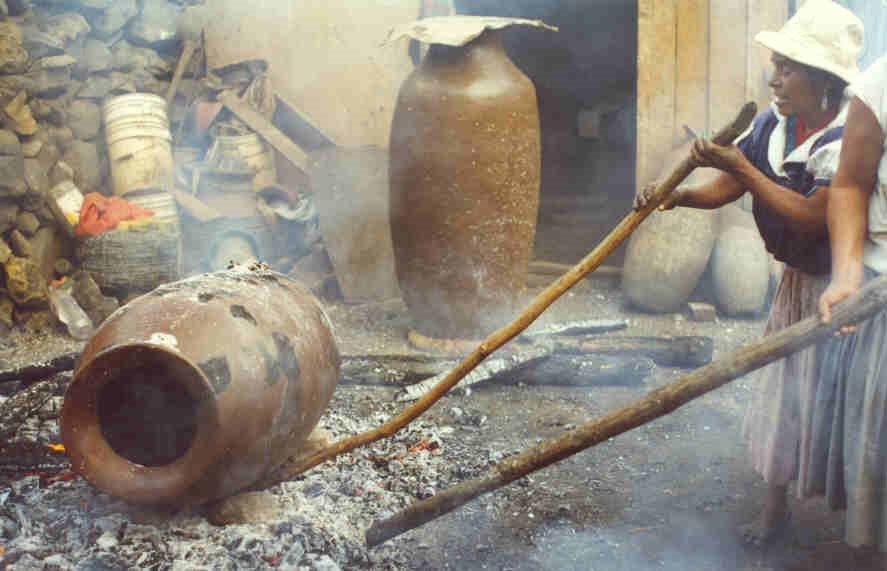 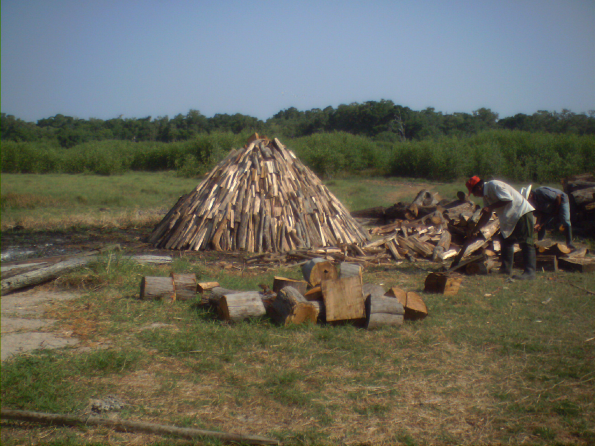 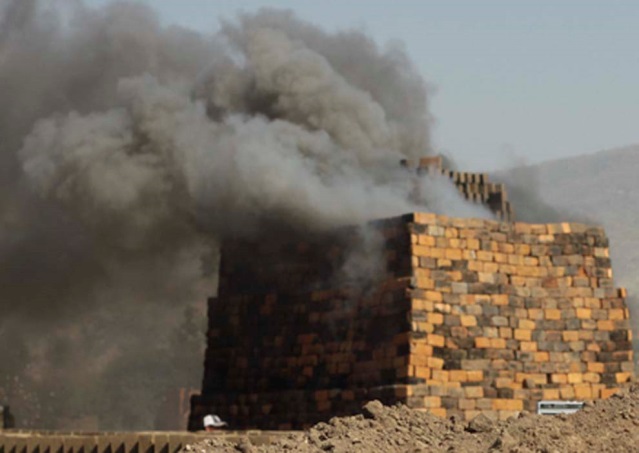 Producción de carbón
FOTO: Tere Arias
Estufas de leña
Ladrillera
Cerámica
Problemas asociados al aprovechamiento de los BCS a gran escala
Factores políticos-económicos-técnicos
 Impuestos muy bajos al contenido de C de los CF. Coque de petróleo 0.03 USD/GJ y Carbón 0.11 USD/GJ (SAT, 2014). 
 El GN no tiene impuesto al C
 Falta de incentivos para la producción y adquisición tecnológica
 Falta marco regulatorio en apoyo a la producción y uso de BCS
 No existen criterios de sustentabilidad que protejan el uso de recursos
 El potencial energéticos de biomasa no está bien cuantificado. Muchas trabajos aislados. Metodología no unificada
Falta de información de los usuarios
3/13/2018
CURSO-TALLER DE ESPECIALIZACIÓN EN TÉCNICAS DE ANÁLISIS Y MODELADO ESPACIAL PARA LA PLANEACIÓN BIOENERGÉTICA
Problemas asociados al aprovechamiento de los BCS
Factores económicos
 Precios bajos de CF. Poco margen económico para la implementación de BCS
 Altos costos de aprovechamiento biomasa forestal (factores tecno-económicos)
 Costos elevados de transporte (infraestructura)
Fuente: Tauro et al. 2017
Importancia de la optimización de las cadenas logísticas
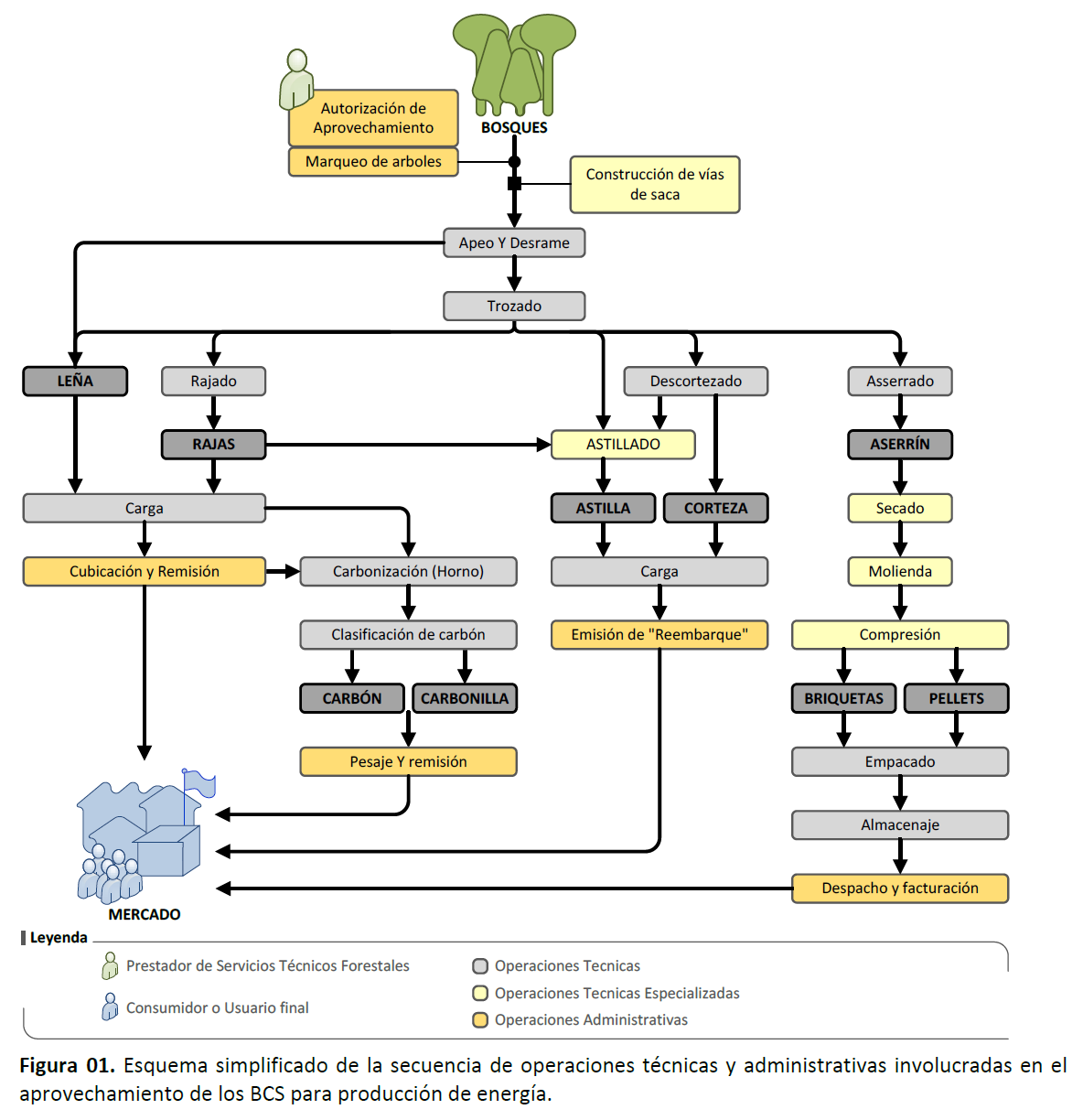 Transporte
A brecha
A centro transformación
Fuente: ENERFOR 2017
Densidad energética de los BCS
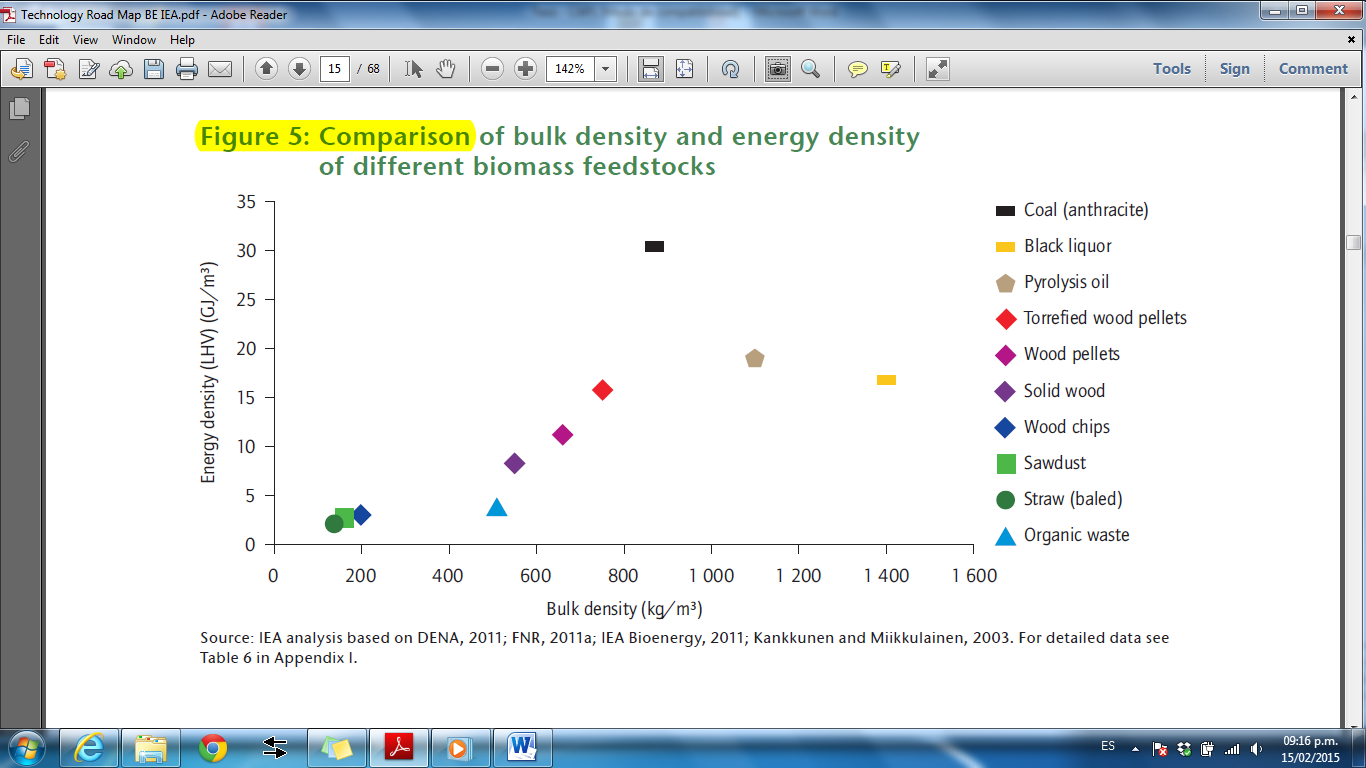 BCS en México
CURSO-TALLER DE ESPECIALIZACIÓN EN TÉCNICAS DE ANÁLISIS Y MODELADO ESPACIAL PARA LA PLANEACIÓN BIOENERGÉTICA
Fuente: IEA 2012
Evaluación económica para el aprovechamiento de los BCS
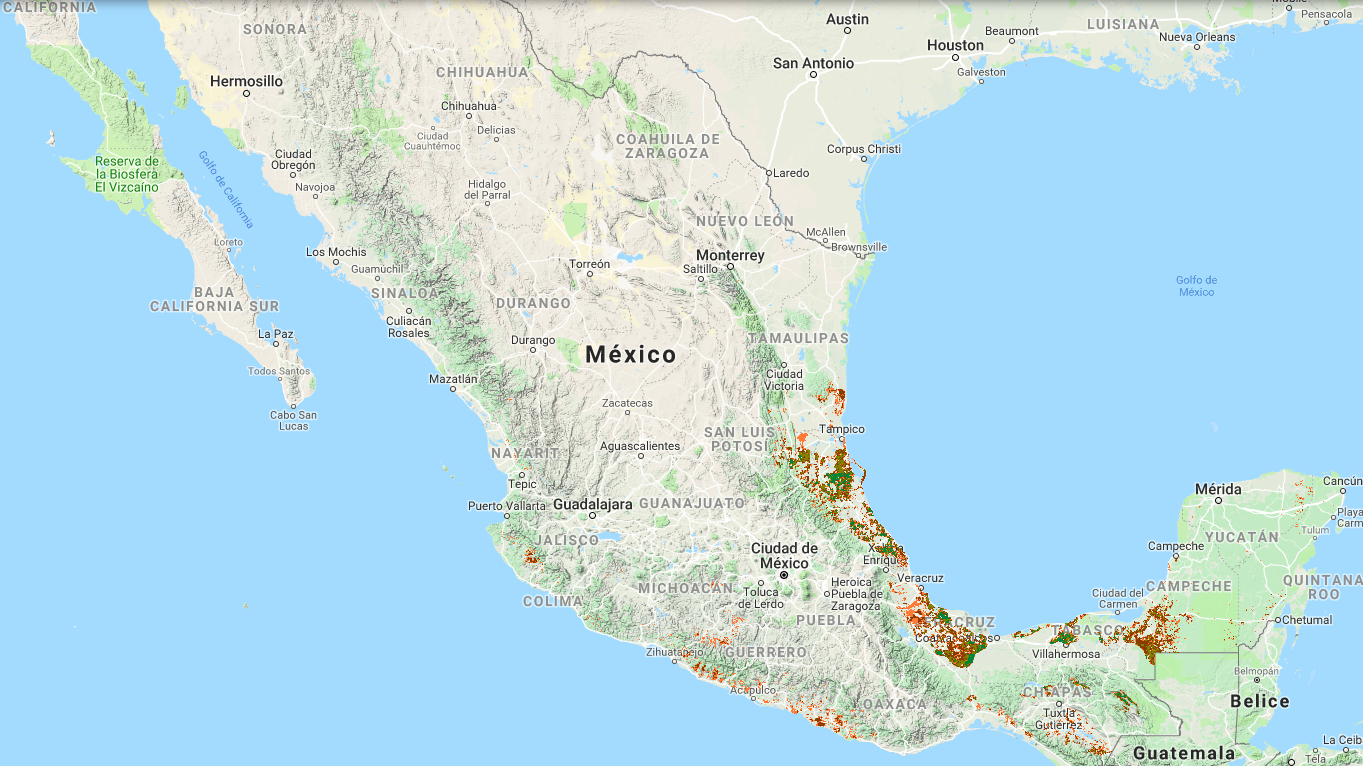 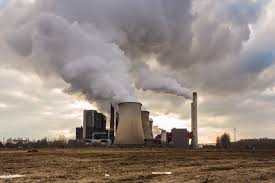 Recurso
Identificar usuario
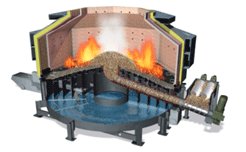 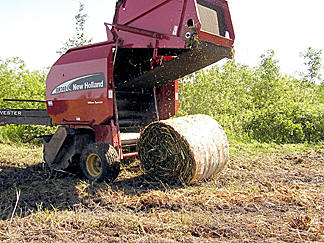 Tecnologías
Procesamiento - acondicionamiento
Casos de éxito (agroindustria)
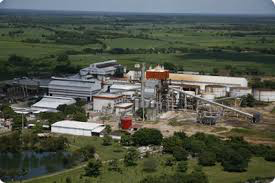 Recursos utilizados: Bagazo de caña y astillas (cogeneración)Tecnología: caldera AP (87 bar) y turbogenerador 20-50 MWRecurso probable:RAC de caña
Cogeneración en Ingenios
Recursos utilizados: Bagazo de agave y astillas (ineficiencia caldera)Tecnología: caldera híbrida AP (90 bar) – turbogeneradorRecurso probable:Pellets
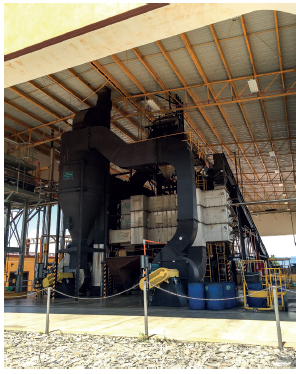 Producción de vapor de proceso en la industria tequilera
(FOTO: CINAM)
NOTA: Las astillas son transportadas distancias menores a 100 km
Casos de éxito (agroindustria)
Recursos utilizados: Cáscaras de cítricos (sustitución combustóleo)Tecnología: caldera pirotubular (12 bar) 7 MWRecurso probable:RAC de caña
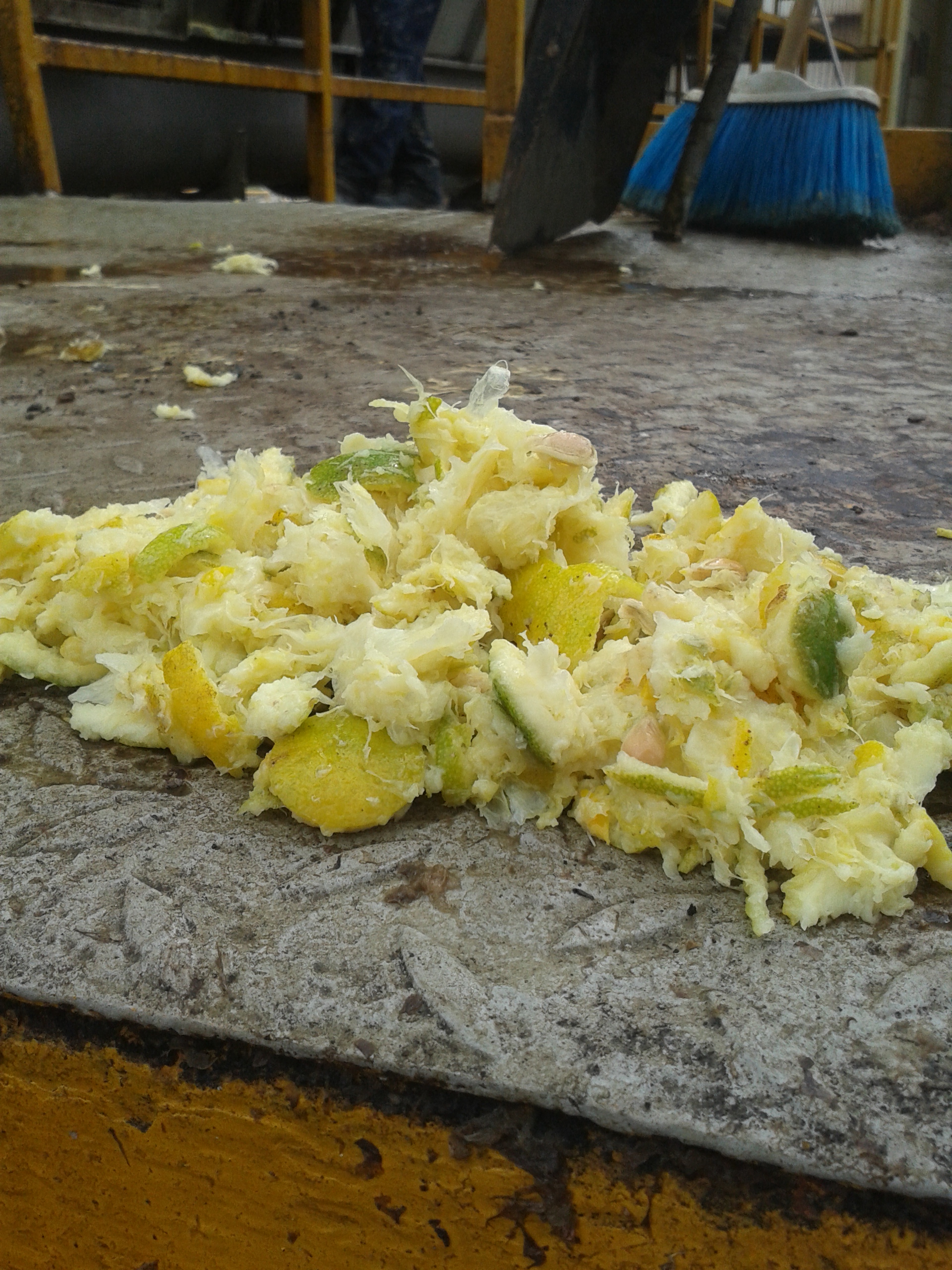 Producción de jugos de cítricos y concentrados de fruta
Casos de éxito (sector forestal)
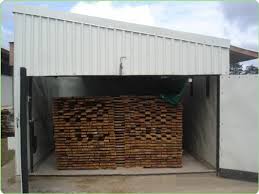 Recursos utilizados: Corteza, recortes (estufado)Tecnología: calderas variasRecurso probable:-
Estufado de madera, chapas
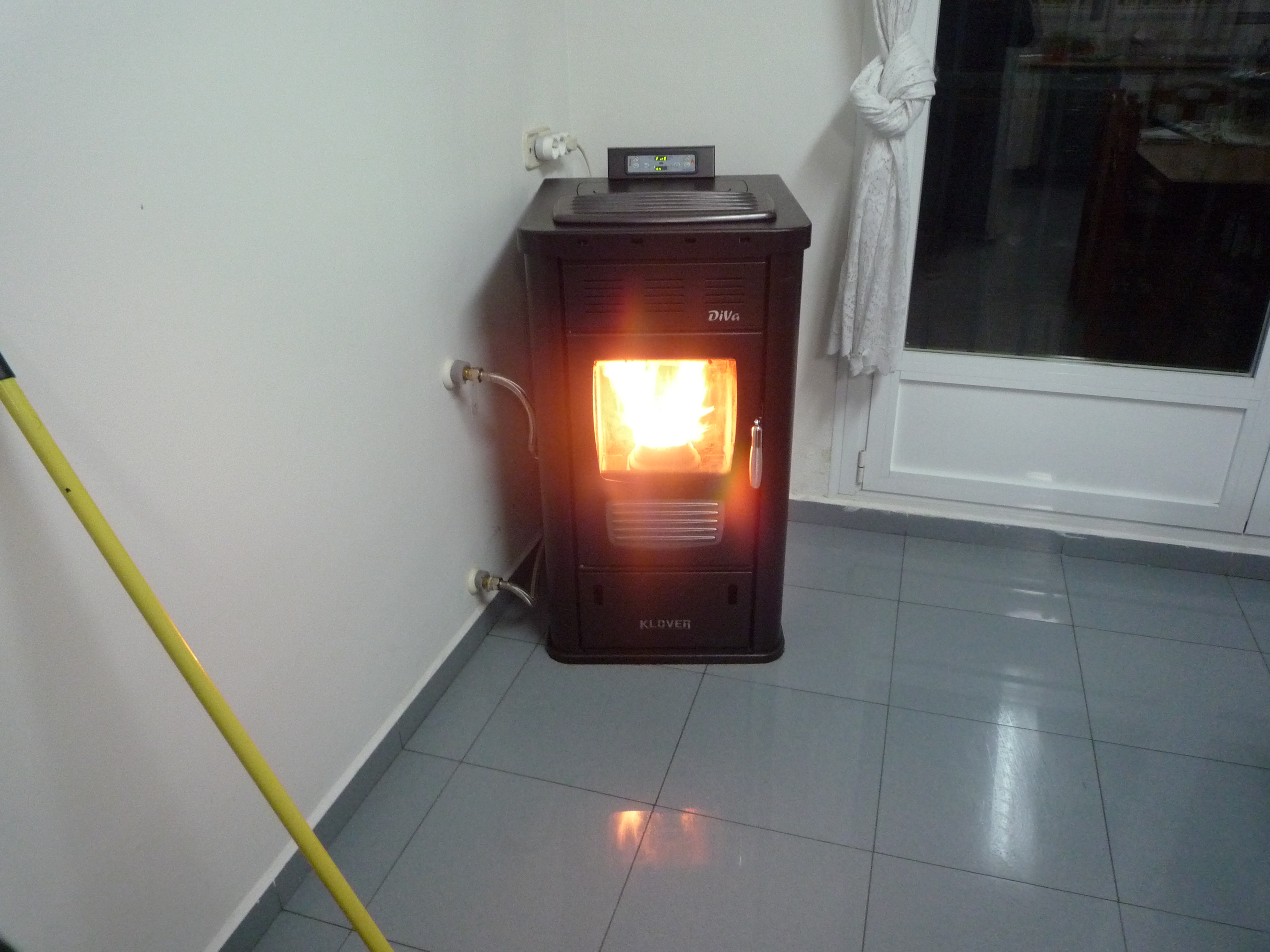 Recursos utilizados: Pellets de madera (calefacción)Tecnología: estufas residenciales 12-25 kWRecurso probable:-
Calefacción con pellets
Casos de éxito (sector forestal)
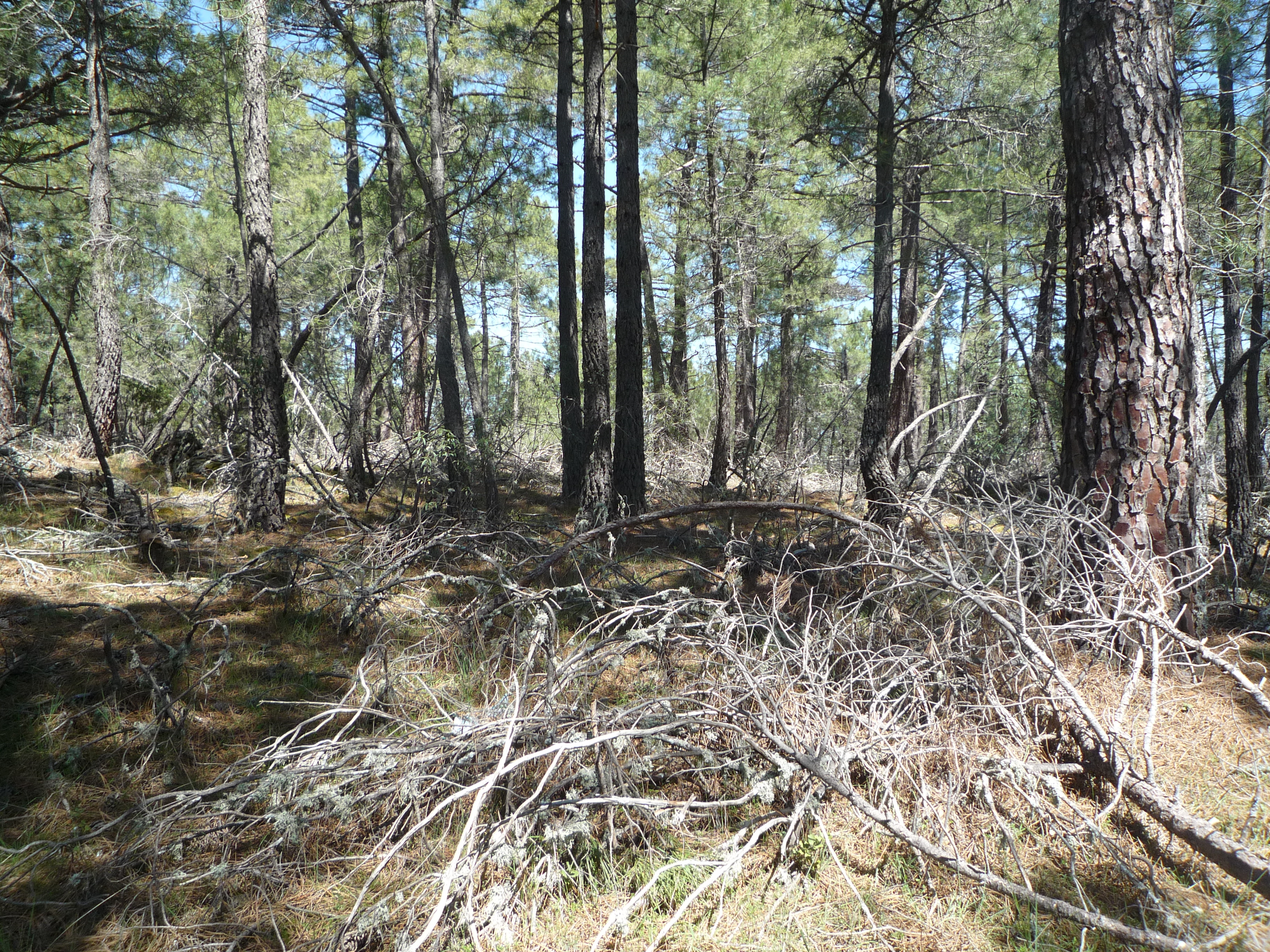 Recursos utilizados: Corteza, recortes (Cogeneración)Tecnología: (potencial, hasta 500 kW)Recurso probable:Pellets
Cogeneración en empresas forestales (potencial)
3/13/2018
CURSO-TALLER DE ESPECIALIZACIÓN EN TÉCNICAS DE ANÁLISIS Y MODELADO ESPACIAL PARA LA PLANEACIÓN BIOENERGÉTICA
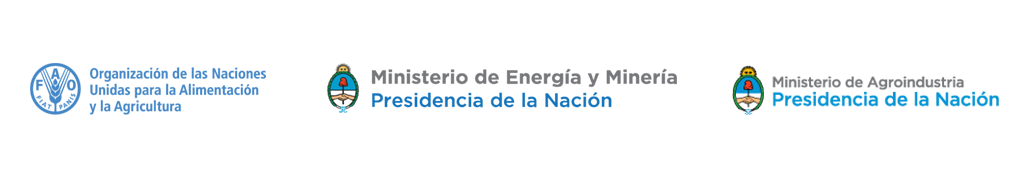 Gracias
M.I. Raúl Tauro   rjtauro@gmail.com
3/13/2018
CURSO-TALLER DE ESPECIALIZACIÓN EN TÉCNICAS DE ANÁLISIS Y MODELADO ESPACIAL PARA LA PLANEACIÓN BIOENERGÉTICA